How are you feeling today?We answer with emotions, or feelings.
Emotions and Feelings
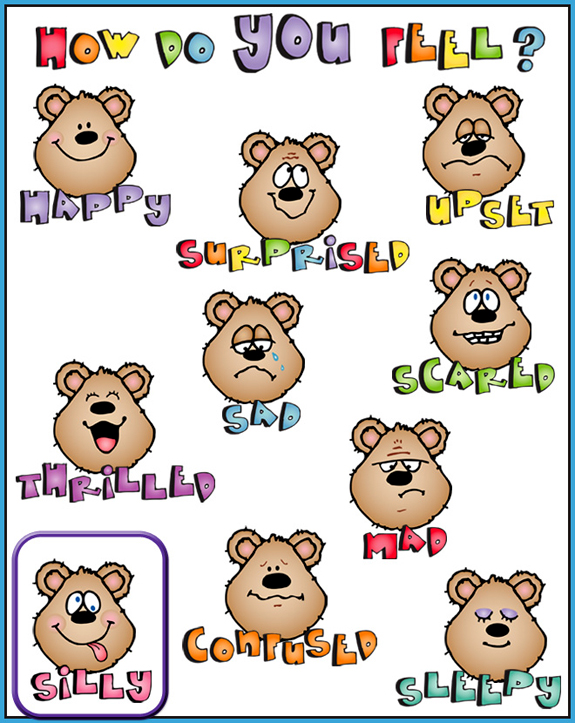 Happy
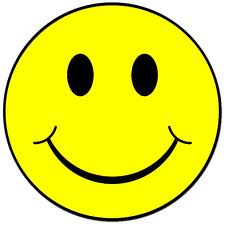 Un Happy/Sad
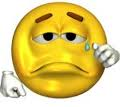 Angry/Mad
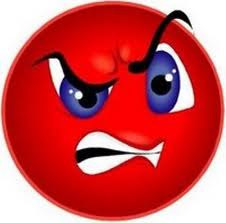 Excited
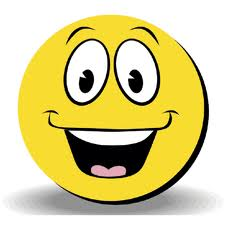 Bored
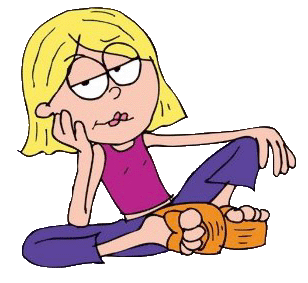 Afraid/Scared
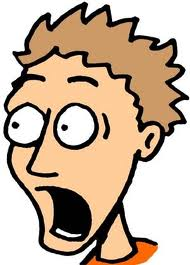 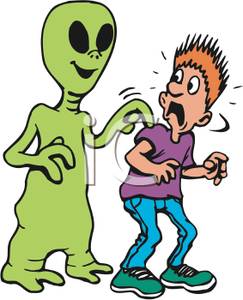 Nervous
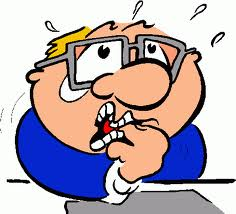 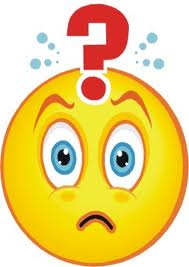 Confused
Sick
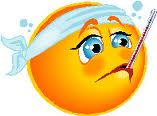 Tired/Sleepy
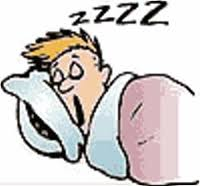